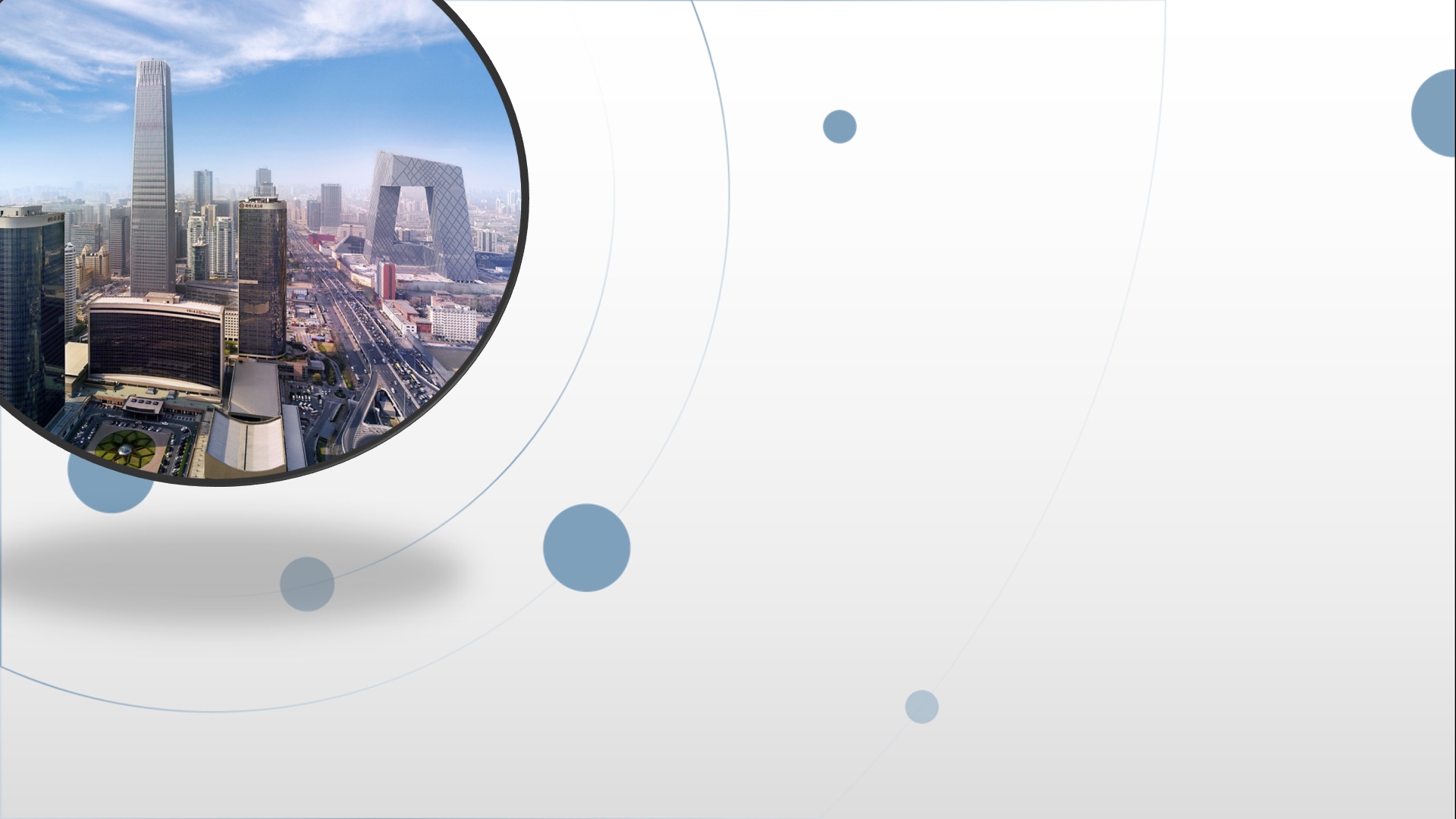 朝阳区线上课堂·高三年级数学
复数专题
北京化工大学附属中学    张华
学习目标
1.通过本专题的学习，进一步巩固复数的代数表示
  及其几何意义，理解两个复数相等的含义.
2.巩固复数代数表示的四则运算，复数加、减运算
  的几何意义.提升直观想象、数学运算等素养.
预备知识
1.复数的有关概念
2.复数的几何意义
3.复数的运算
预备知识:    1.复数的有关概念
预备知识:    1.复数的有关概念
预备知识:    2.复数的几何意义
预备知识:     3.复数的运算
典型例题
典型例题
典型例题
典型例题
典型例题
典型例题
典型例题
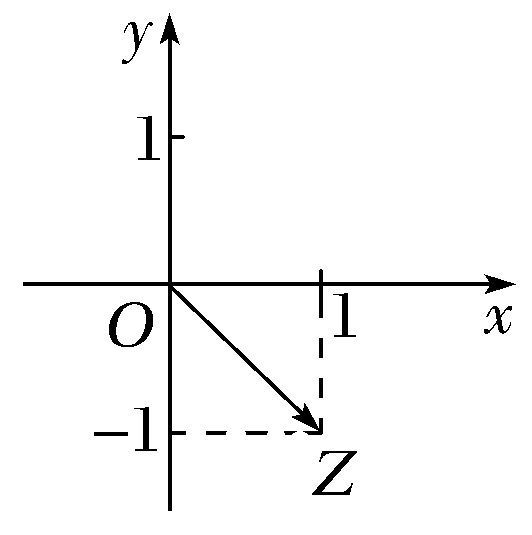 典型例题
典型例题
典型例题
典型例题
学法指导
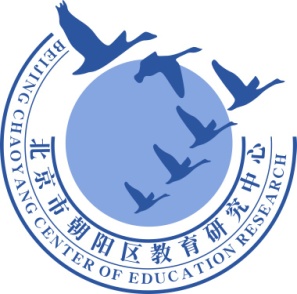 谢谢您的观看
北京市朝阳区教育研究中心  制作